7.1.1　任意角
问题情境
时钟慢了10分钟，你是怎样如何校准的？校准后分针
旋转了多少度？
如果快了10分钟呢？
快了1小时10分钟呢？
问题情境
初中学习过哪些关于角的知识，能解释上述问题吗？
问题情境
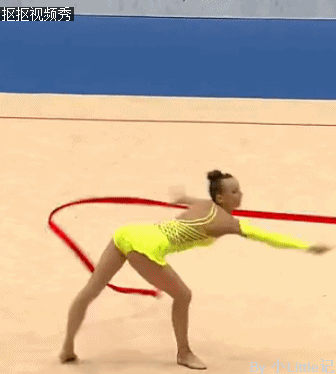 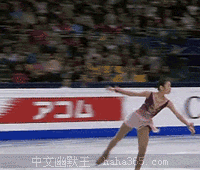 这些说明了什么问题？我们该如何表示这些角呢？
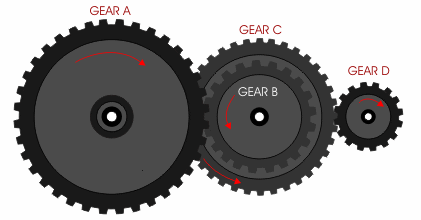 数学建构
1. 角的概念的推广:“旋转”形成角
正角：射线按逆时针方向旋转形成的角．
负角：射线按顺时针方向旋转形成的角．
零角：射线没有任何旋转形成的角．
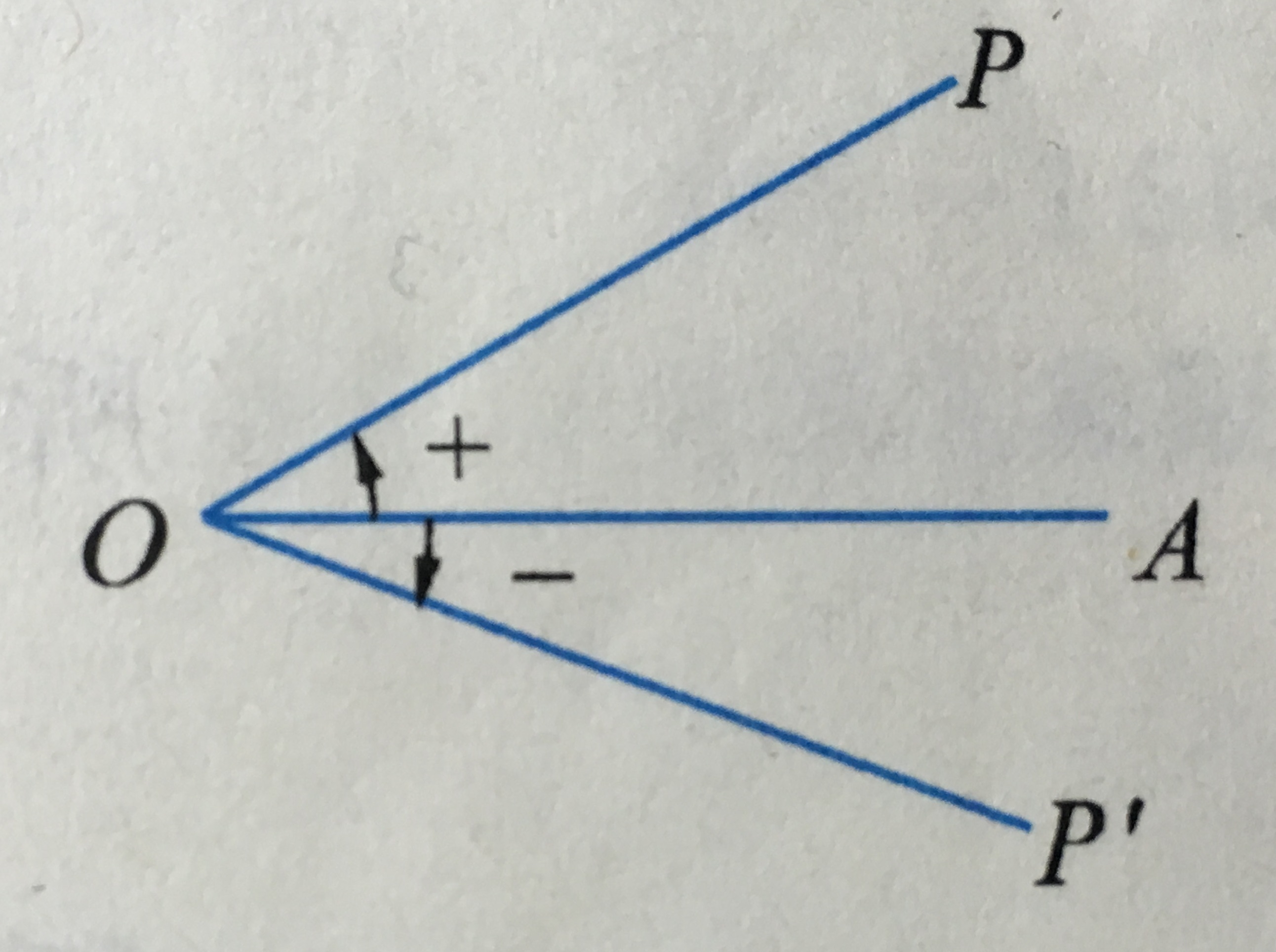 数学建构
2．象限角的概念：
　　若以角的顶点为坐标原点，角的始边为x轴正半轴，建立平面直角坐标系，这样角的终边(端点除外)在第几象限，我们就说这个角是第几象限角．　
3．轴线角的概念：
    角的终边在坐标轴上，称这个角为轴线角
数学建构
（1）                  分别是第几象限角？              
    观察这些角，你有什么发现？
    你能写出所有与   终边相同的角吗？


（2）与角   终边相同的角如何表示？
数学应用
例　在0°到360°的范围内，找出与下列各角终边相同的角，并判定
它们是第几象限角．
　　（1）650°；     （2）－150°；     （3）－990°15′．
谈谈你的收获
谢 谢 ！